Знакомство с основными элементами анализа по поиску возбужденных лептонов в эксперименте ATLAS
Работу выполнила студентка группы Б19-102 Ван А.М. 
Научный руководитель: Мягков А.Г.
Введение
Партоны - кварки, антикварки и глюоны, из которых состоит протон (используются в описании партонной модели).
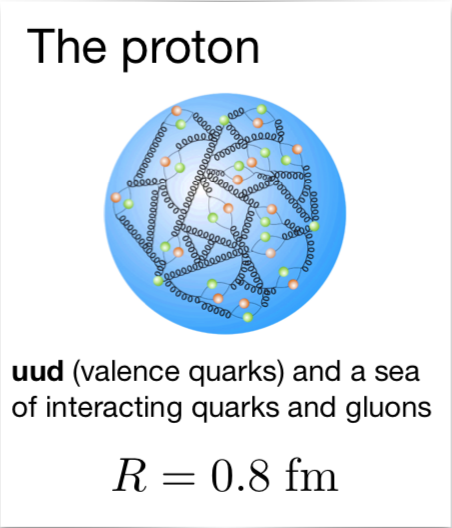 Характерной сигнатурой реакции образования возбуждённого лептона является наличие в событии двух лептонов и двух струй.
Фоновые процессы
Single-топ
Fake-электроны
Образование пары топ-антитоп
Образование Z-бозона с распадом в пару электронов
Образование Z-бозона с распадом в пару тау-лептонов
Образование двух векторных бозонов 
Образование топ-кварка и векторного бозона
Цель и задачи
Целью данной работы является подготовка к анализу по поиску возбужденного лептона.
Задачи:
получить навык работы с большим количеством файлов
построить гистограммы с распределениями по переменным с наилучшей эффективностью 
знакомство с методами анализа по поиску новых частиц
Кинематика LHC
43,6 % - адронный канал
4,8 % - лептонный канал 
29,1 % - полулептонный канал
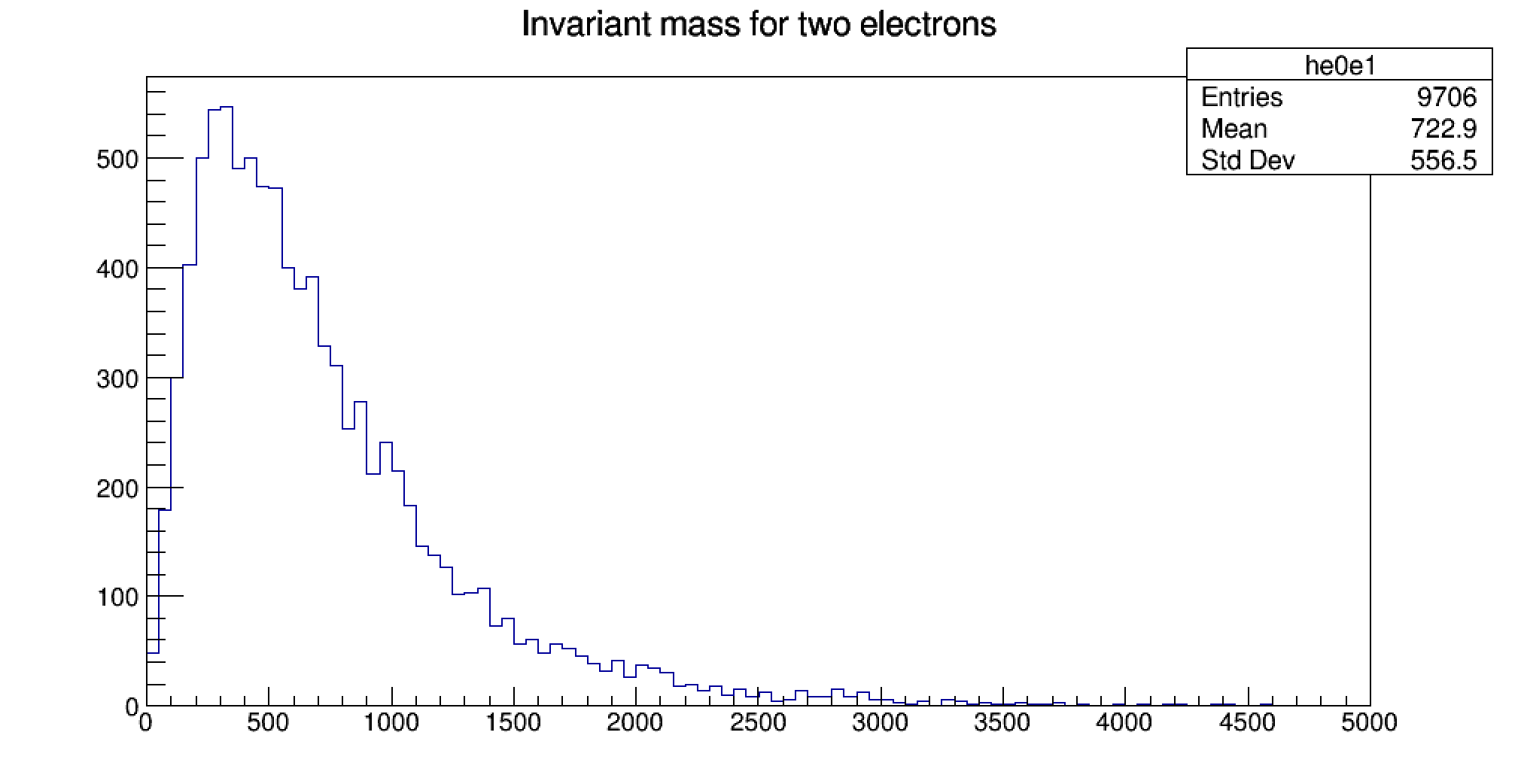 Фон от процесса Zee
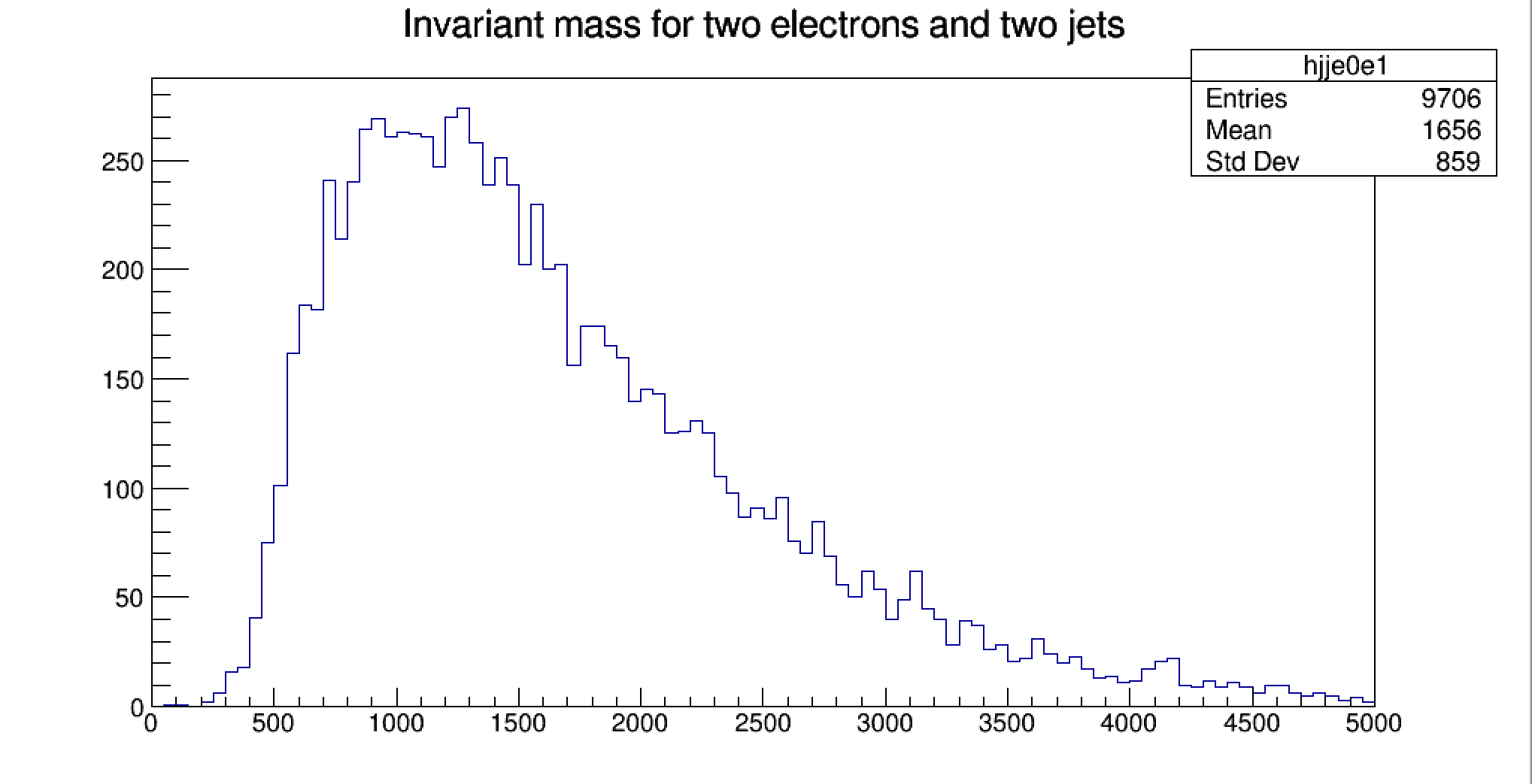 Фон от процесса Zee
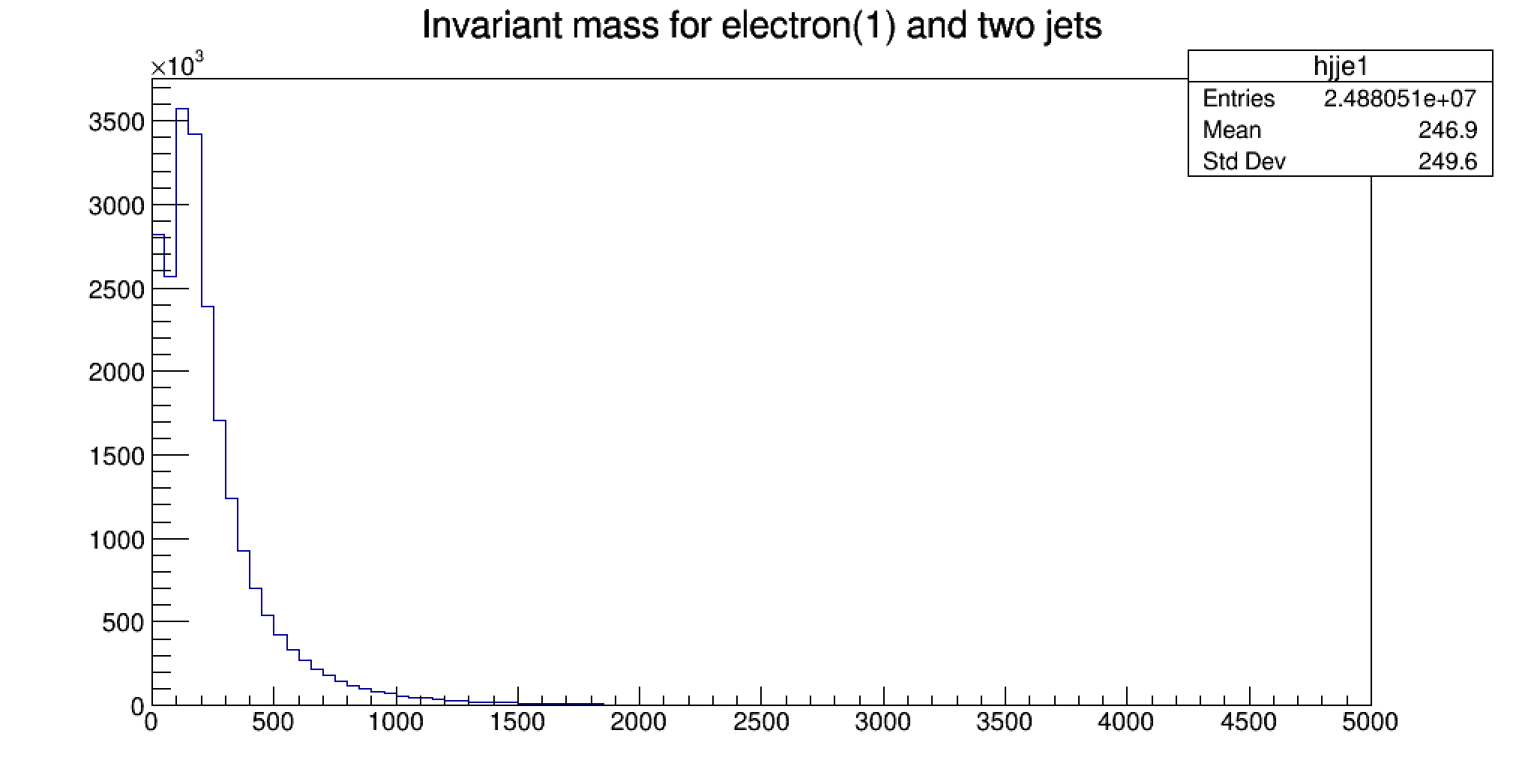 Фон от процесса Zee
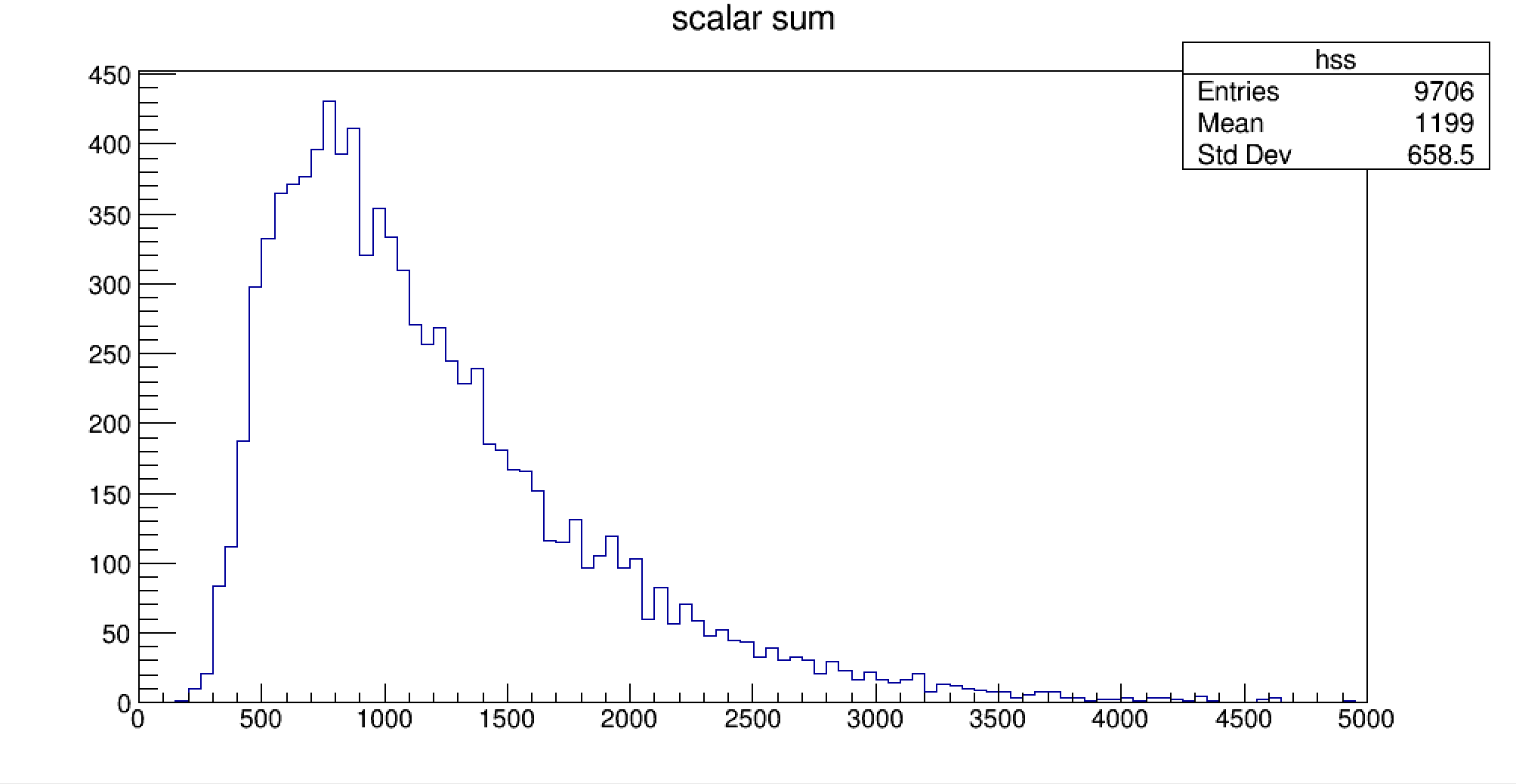 Фон от процесса Zee
Спасибо за внимание!